ПИСАЊЕ СЛОВА Ј
Правопис српског језика
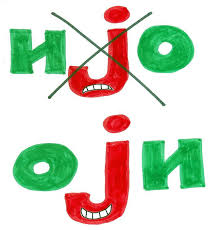 Сугласник Ј пише се увијек између самогласника :
И и А  (историја)            У и И (зуји)
      И и Е   (дијета)               У и А (струја)
      И и И    (старији)
      И и У   (фијуче)
      О и И   (кројити)
     А и И   (мајица)
Сугласник Ј се не пише се између самогласника:
И и О   (камион)
      А и Е   (дванаест)
      А и И   (лаик)
      Е и А   (реалан)
      Е и И   (кофеин)
Не заборави написати слово Ј
Пробуди се и устај.
Доручкуј и шетај.
Играј се и цртај.
Маштај и сањај.
Прочитај сљедеће реченице:
Био сам на стадиону данас.
Моја тетка Соња долази авионом.
Ученици иду у учионицу.
Тај каиш ти лијепо стоји.
Задатак за самосталан рад:
У уџбенику Српски језик и језичка култура, на страни 84. уради 1, 2. и 3. задатак.